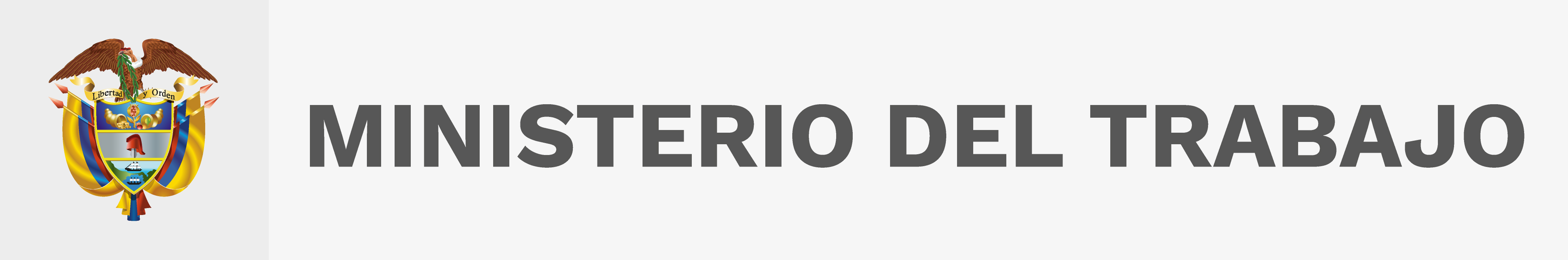 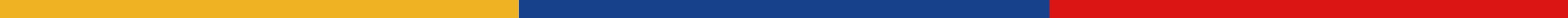 Sistema de Pilares Articulados
Pilar de Ahorro Voluntario Complementario
RAIS
> 4 SMMLV
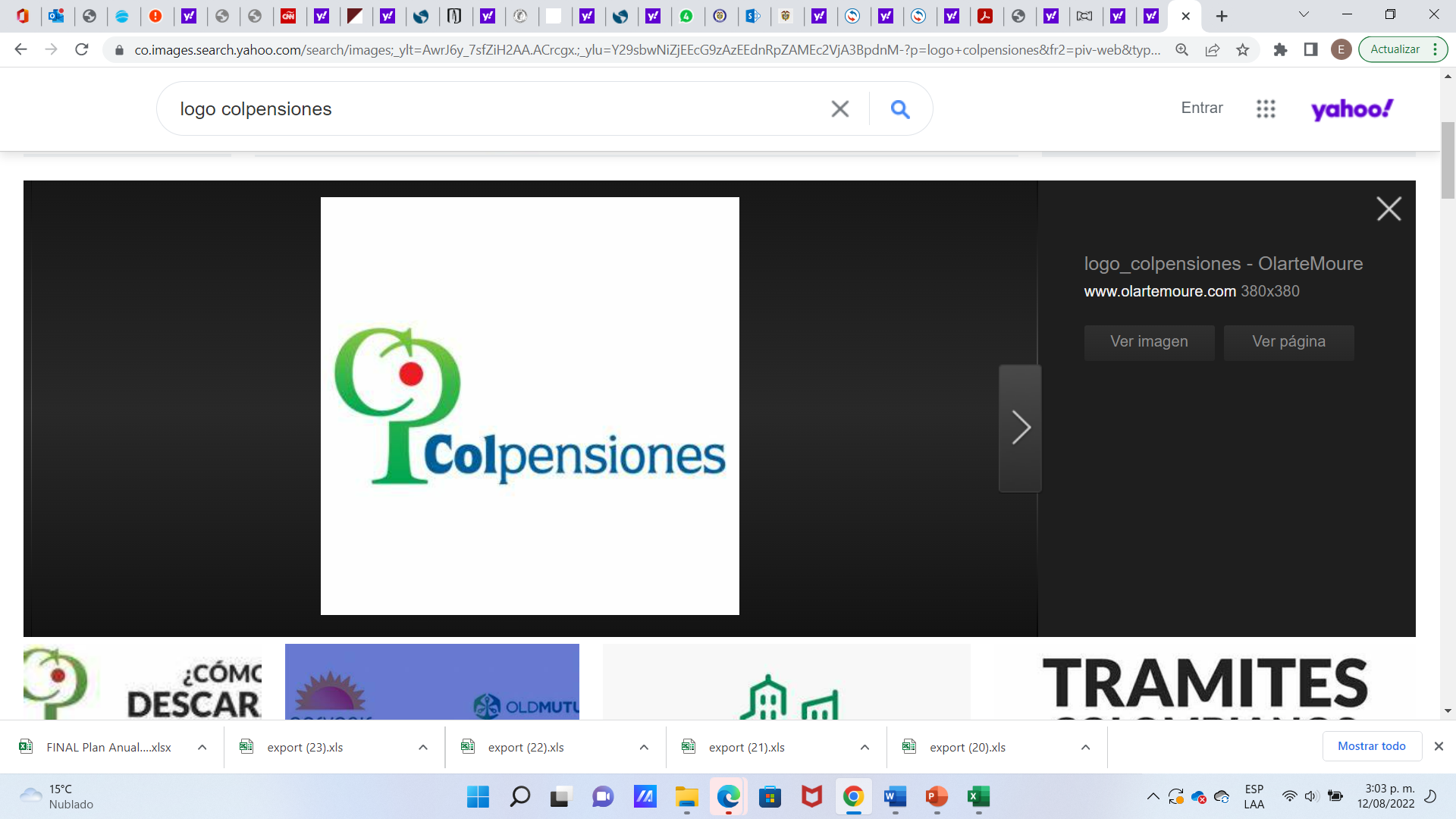 Pilar Contributivo
< = 4 SMMLV
Fondo Público Universal - RPM
Pilar Semicontributivo
Renta Básica
Pilar Solidario Básico
½ SMMLV
½ SMMLV
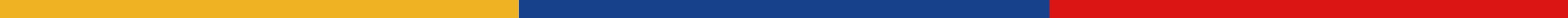 Sistema de Pilares Articulados
Pensión complemento 
ahorro voluntario
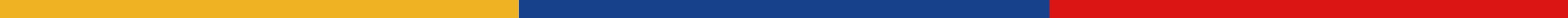 Pensión con complemento 
del régimen de 
ahorro individual
Pilar de Ahorro Voluntario Complementario
Recursos propios
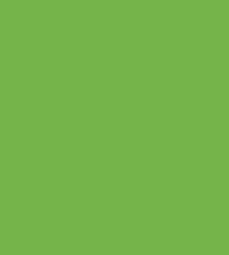 Desde 3 salarios mínimos
Pensión 
componente 
Prima Media
Pilar Contributivo
Pensión
 anticipada
1 a 3 salarios mínimos
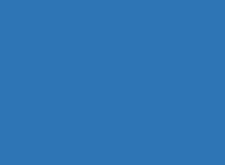 1 SMLV – 20%
1300 semanas
1000 – 1299 semanas
150 – 999 
semanas
Pilar Semicontributivo
RAIS
RPM
$223.000
Pilar Solidario
2.5 millones de personas
Hasta sisben C3